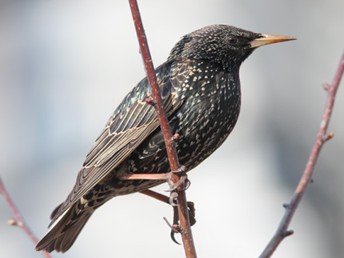 Колга башында бер өй,
Кунагы тәрәзәсеннән йөри.
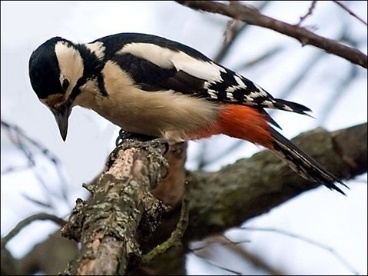 Җәй шакылдый бу чүкеч,
Кыш шакылдый бу чүкеч,
Ничек чыдый бу чүкеч.
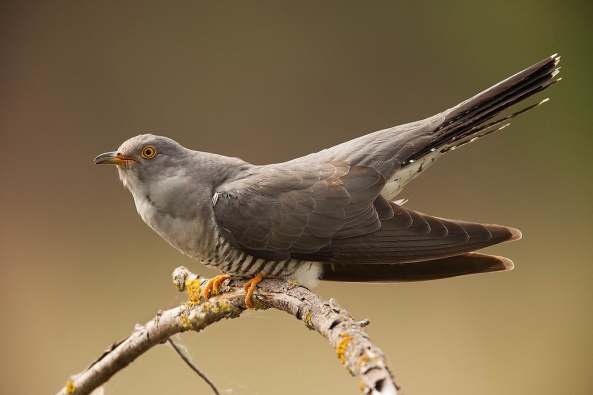 Үзе йомырка басмый,
Баласын да бакмый.
Тема: Кошлар
1. Кошларның үзенчәлекле билгесе 
2. Кошларны нинди төркемнәргә бүлеп булыр?
3. Үзенчәлекле кошлар
Болар барысы да кошлармы?
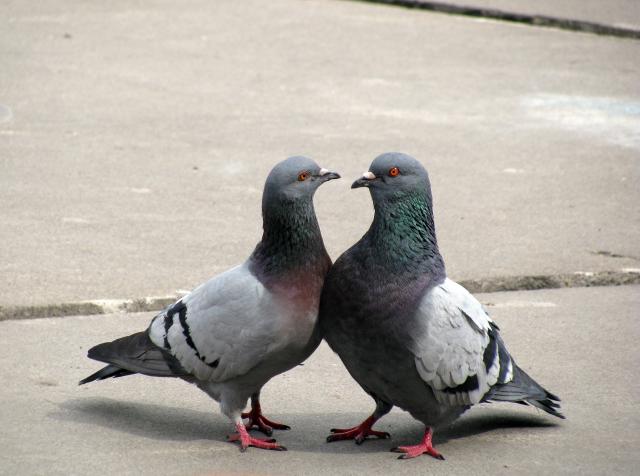 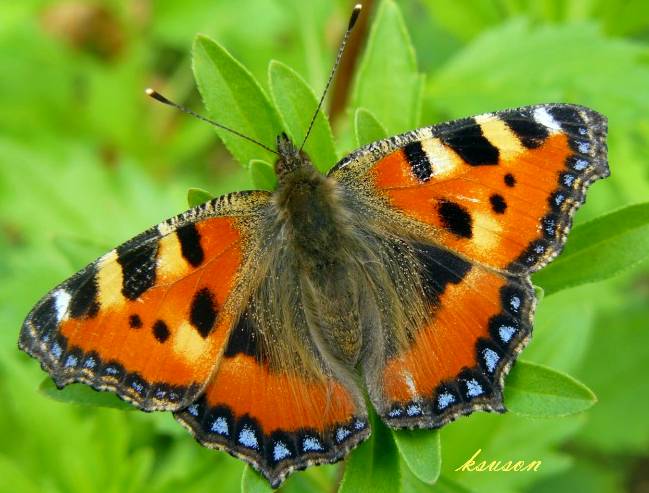 Төркемнәрдә эш кагыйдәсе:
1. Эштә һәркем катнаша.
 2.Фикерләр тәнкыйтьләнми. 
3. Фикерләр кабатланмый. 
4. Төркемдә һәр кешенең үз вазыйфасы бар.
1 нче төркем
1.Кошларның тәне нәрсә белән капланган?
2.Нинди төр каурыйлар була?
3.Һәр каурыйның нинди каурый булуын ачыклагыз.(дәреслек 22 бит)
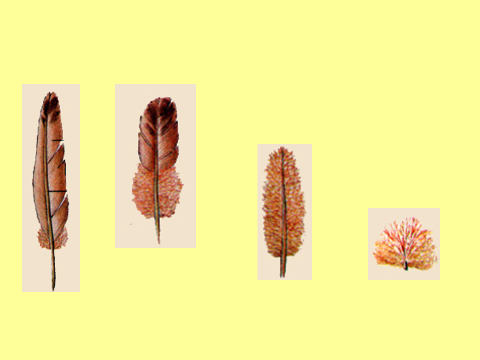 2 нче төркем
1.Томшыкларына  карап кошларны ничә төркемгә бүлеп була? 
2.Томшыкларына карап, кошларның исемнәрен  төркемнәргә бүлеп яз.
(Җавап бирү өчен дәреслекнең 23нче битендәге материалдан файдалана аласыз)
3 нче төркем
1.Сез бу кошларны таныйсызмы?
2.Алар кайсы яклары белән үзенчәлекле?
(Җавап бирү өчен “Где? Что? Когда?” энциклопедиясеннән куллана аласыз)
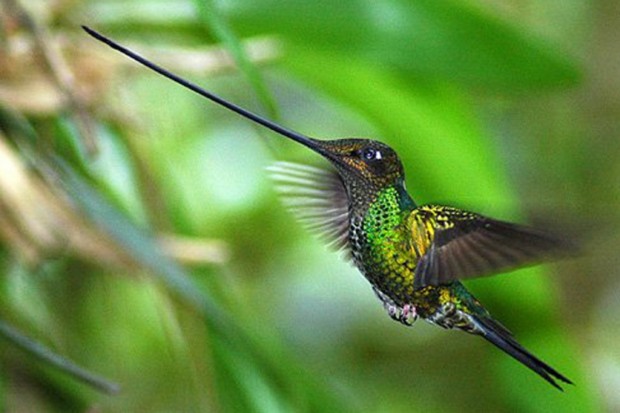 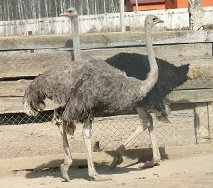 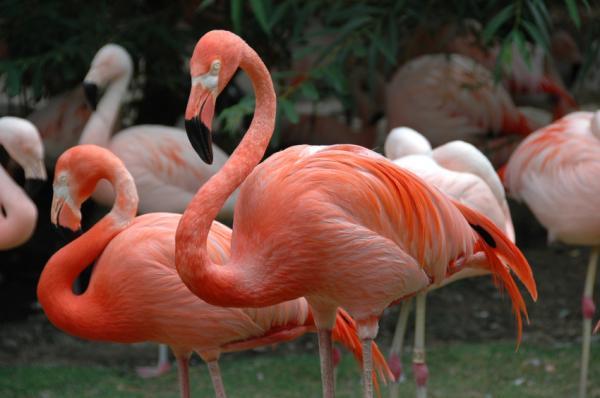 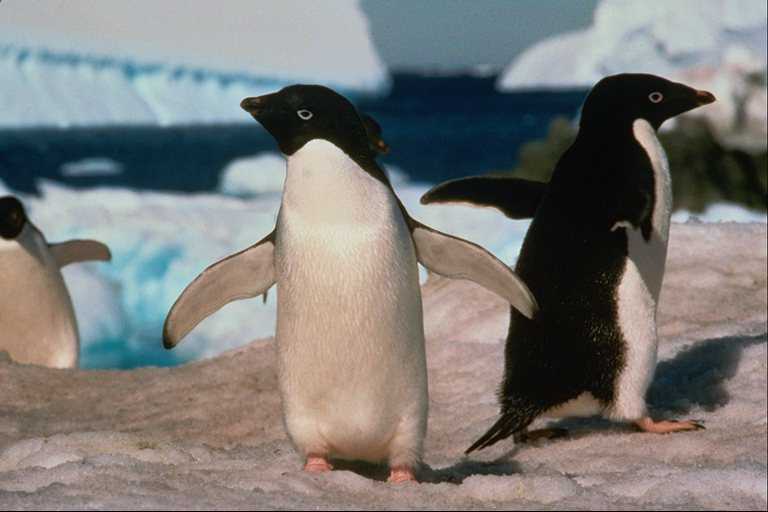 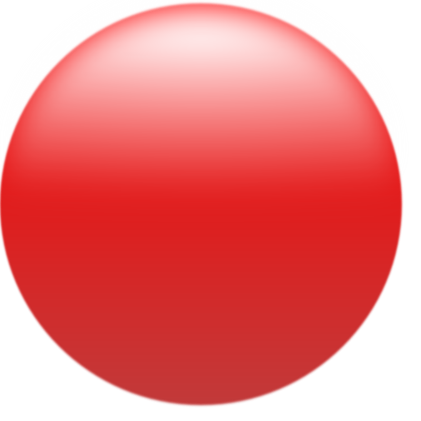 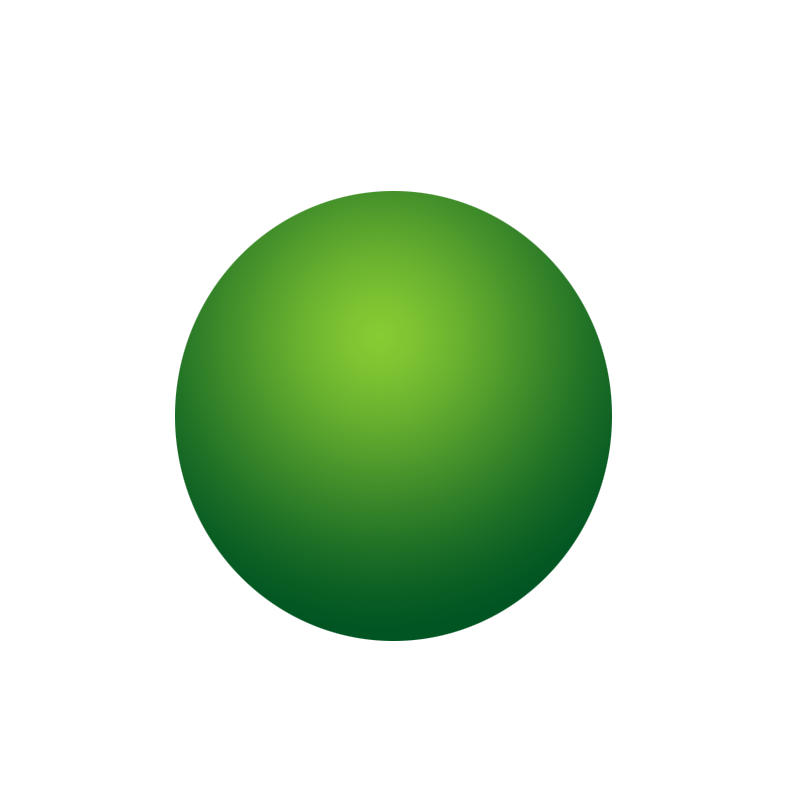 Миңа дәрес кызыклы 
булды.... 


Миңа авыр булды…


Мин аңладым....
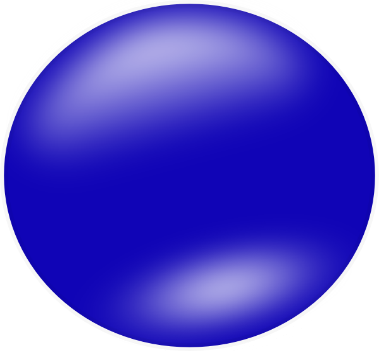 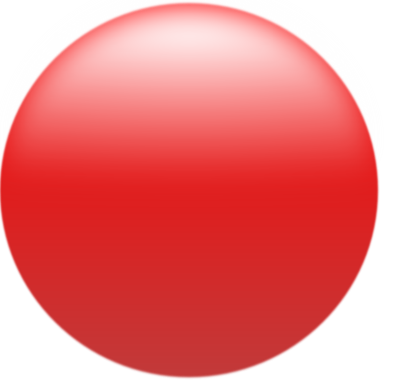